Blood supply of Brain
Essam Ealdin Abdelhady Salama
Arterial supply of the brain
Four arteries enter into the cranial cavity to supply the brain;
Two vertebral arteries. 
Two internal carotid arteries.
Vertebral arteries.
Aries from 1st part of the  subclavian artery.
Entering the cranial cavity through foramen magnum .
Ventral to pons the  vertebral arteries unite to form the basilar artery.
Branches;
Anterior spinal 
Posterior spinal.
Medullar.
Posterior inferior cerebellar.
Basilar artery
Ascends in the basilar groove  of pons.
Ends at upper border of pons by dividing into two posterior cerebral arteries.
Branches;
Pontine .
Labyrinthine .
Anterior inferior cerebellar.
Superior cerebellar .
Posterior cerebral .
Internal carotid artery
Entering the cranial cavity through the carotid canal 
On the lateral side of optic chiasma terminating into 
Anterior cerebral artery 
Middle cerebral artery.
Before termination giving 
Posterior  communicating .
Anterior choroidal.
Circle of Willis
Hexagonal arterial circle lies on the base of the brain 
It is formed by;
 Anterior communicating.
Proximal portion of anterior cerebral.
Internal carotid.
Posterior communicating.
Proximal portion of posterior cerebral.
Branches of circle of Willis
Cortical branches
	Anterior cerebral artery
	Middle cerebral artery
	Posterior cerebral artery
Central branches 
              Anteromedial group
              Posteromedial group
              Poaterolateral group
              Anterolateral group
             Choroidal
Anterior cerebral artery
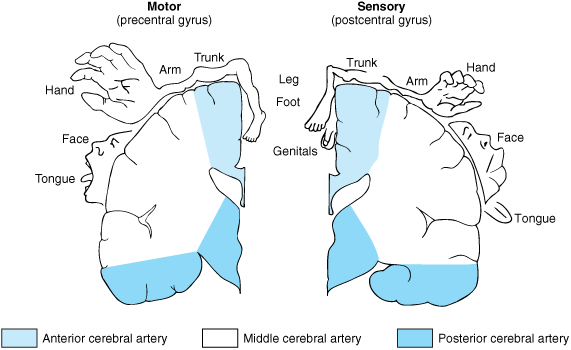 One of two terminal branches of internal carotid.
It runs on the medial surface above corpus callosum.
Cortical branches supplying;
Medial part of orbital surface 
Media surface except occipital lope.
Upper inch of superiolateral surface.
Middle cerebral artery
One of two terminal branches of internal carotid.
It runs in the stem of the lateral sulcus.
Cortical branches supplying;
Lateral part of orbital surface 
Temporal pole
Superiolateral surface except upper and lower inches, occipital lobe.
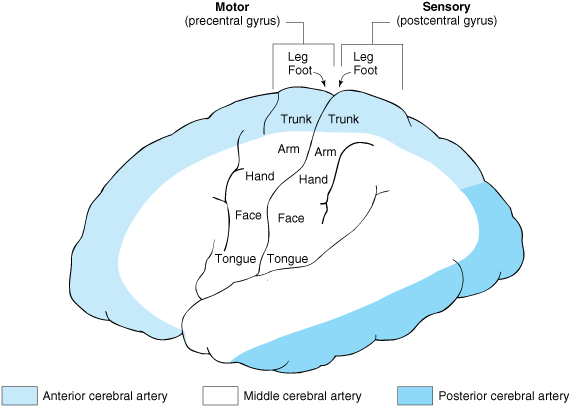 Posterior cerebral artery
One of two terminal branches of basilar artery.
It runs on the side of mid brain.
Cortical branches supplying;
Tentorial surface. 
All aspects of occipital lope.
Lower  inch of superiolateral surface.
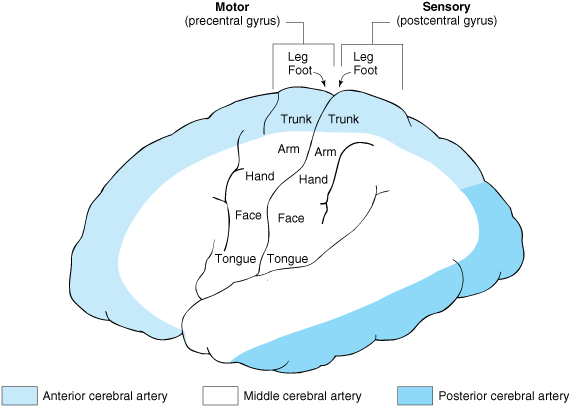 Central group
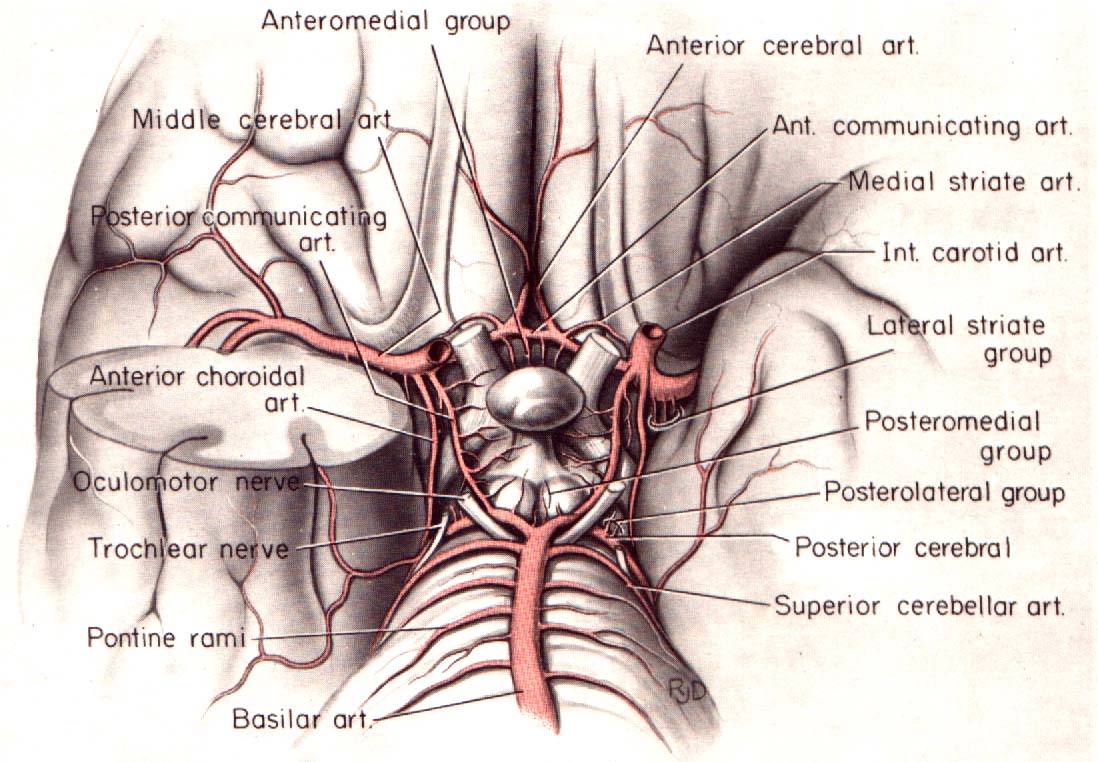 Consist of :
-Anteromedial group
-Posteromedial group
-Poaterolateral group
-Anterolateral group
-Choroidal a.
Anteromedial branches
: supply   
Hypothalamus. 
Preoptic area.
Supraoptic area.
Posteromedial branches
Supply;
Pituitary gland. 
Hypothalamus. 
Thalamus. 
Midbrain.
Posterolateral (thalamogeniculate artery)
supply 
Posterior half of thalamus. 
Geniculate body. 
Pulvinar. 
Lateral nuclear group. 
Most of ventral thalamic nuclei.
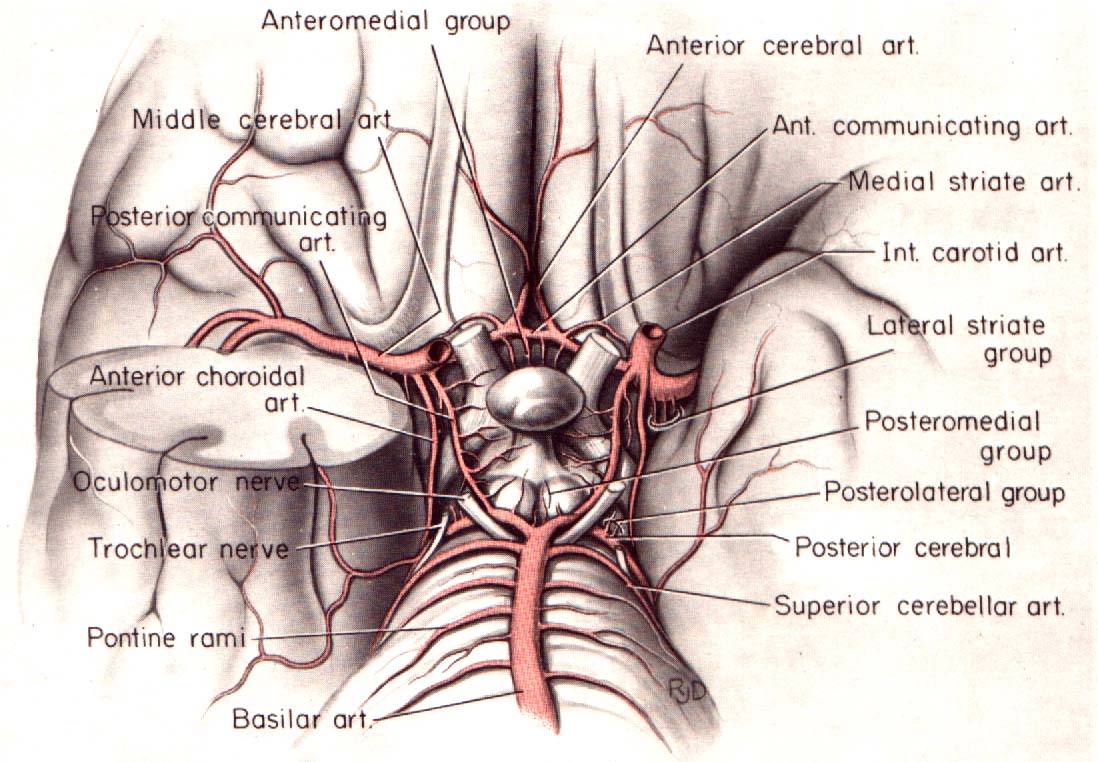 Anterolateral branches (striate artery)
Medial striate arteries; supply to; 
Head of caudate nucleus.
Putamen. 
Internal capsule. 
Lateral striate a. supply to 
Caudate.
Putamen.
Globus pallidus.  
Internal capsule.
Choroid arteries Anterior choroidal artery
: supply to 
choroid plexus in lateral ventricle.
hippocampal formation. 
globus pallidus.
posterior limb of internal capsule. 
amygdaliod nucleus.
tail of caudate nucleus. 
ventrolateral part of thalamus .
Choroid arteries  Posterior choroidal artery
Supply to 
Thalamus.
Choroid plexus of third  and lateral ventricle.
Blood supply to Corpus striatum
Striatum : from lateral striate a.
Head of caudate : from medial striate a.
Tail of caudate and putamen : from anterior choroidal a.
Globus pallidus : from lateral striate a, anterior choroidal a.  And posterior communicating a.
Blood supply to internal capsule
Anterior cerebral 
Middle cerebral 
Anterior choroid
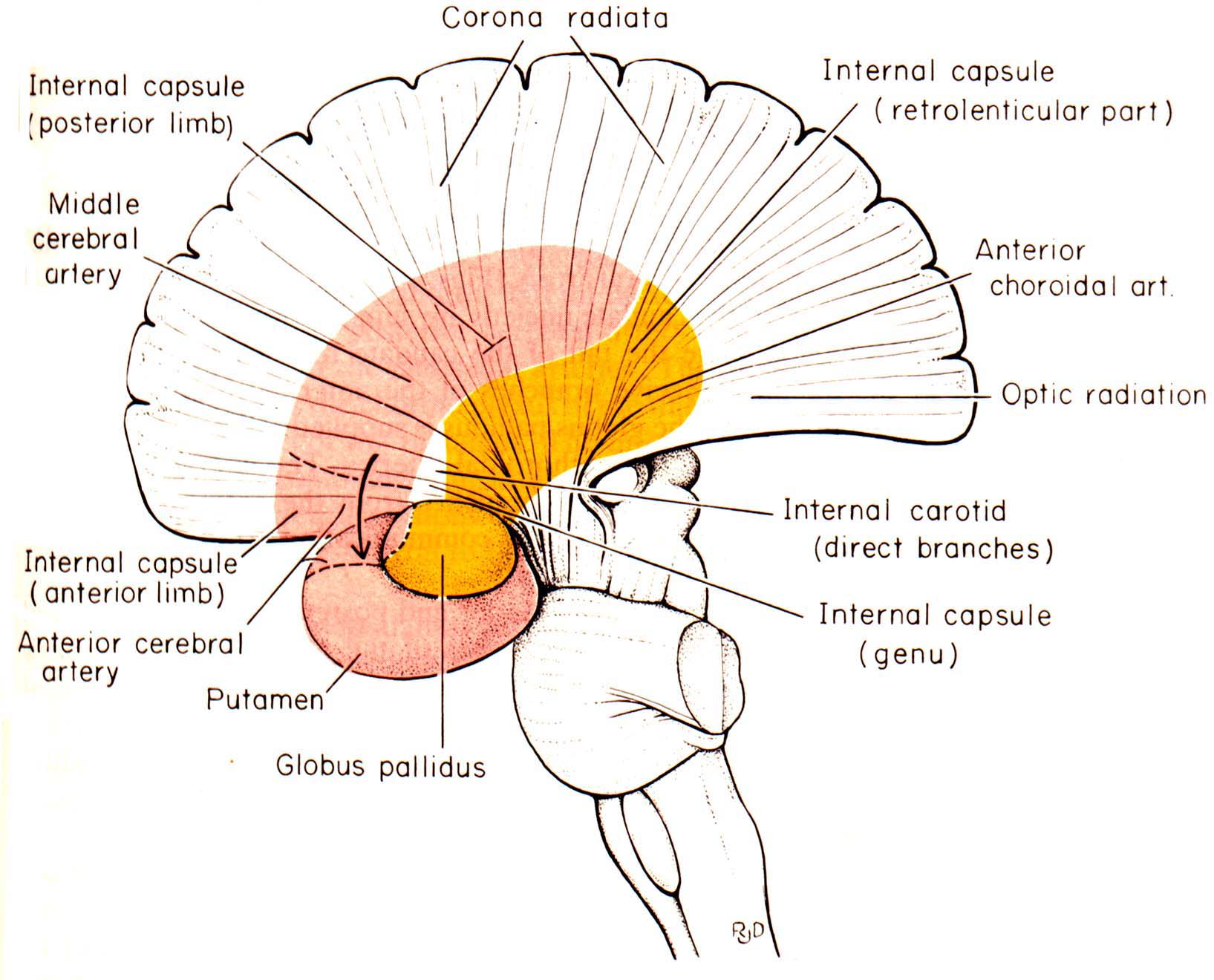 Arterial supply of the Midbrain, Pons & Medulla
Midbrain : Branches from basilar a.
Pons and Medulla : Anterior spinal a., Posterior spinal a., Posterior inferior cerebellar a., basilar a. and Vertebral a.
Cerebral veins and Venous sinus
Venules in brain form venous plexus in pia mater.
Then drain  to superficial vein in subarachnoid space.
And drain to dural venous sinus.
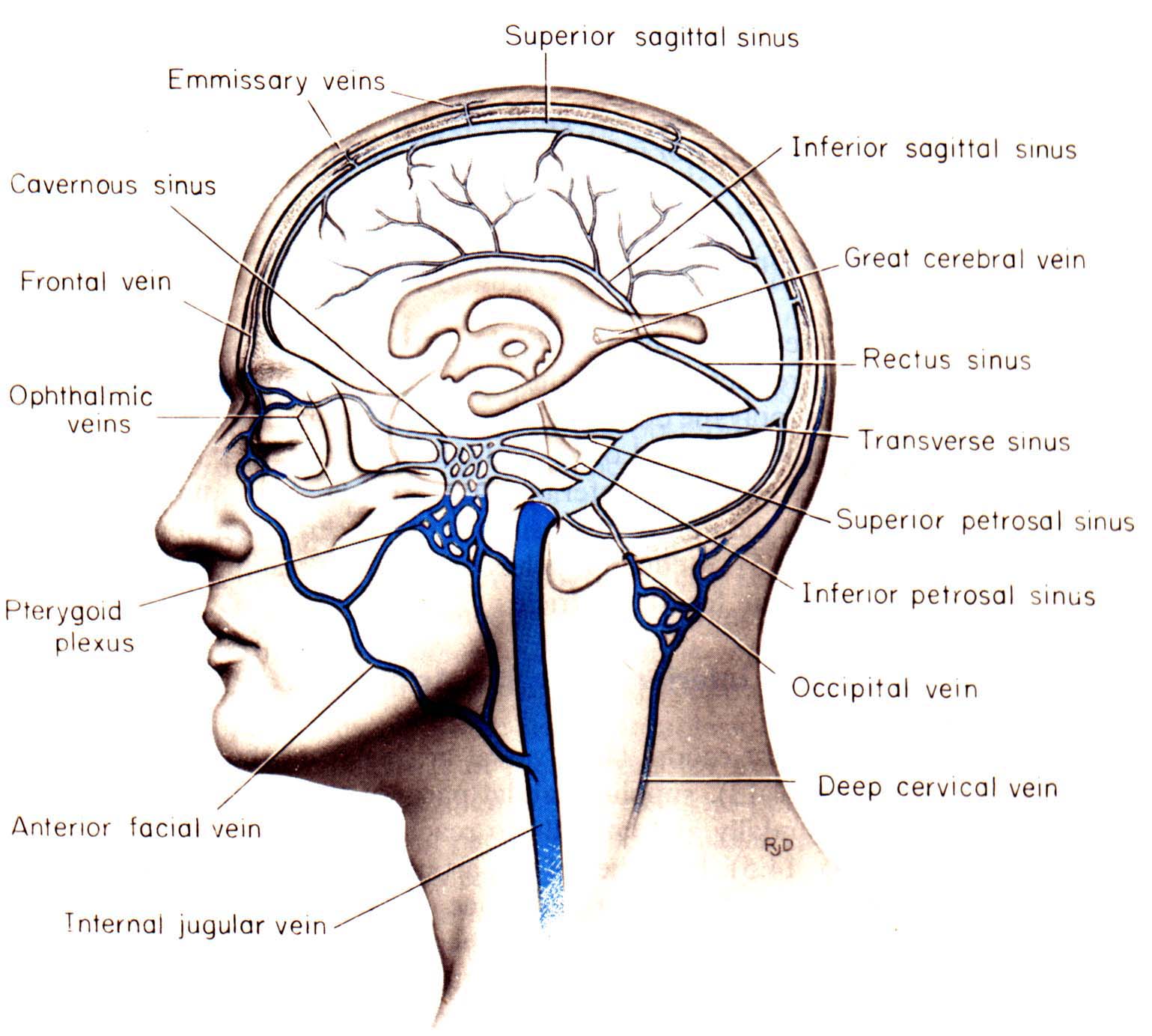 Classification of cerebral vein
Superficial cerebral veins
Superior cerebral veins
Inferior cerebral veins
Superficial middle cerebral veins
Deep cerebral veins
Internal cerebral vein
Basal vein (Rosenthal)
Great cerebral vein (Of Galen)
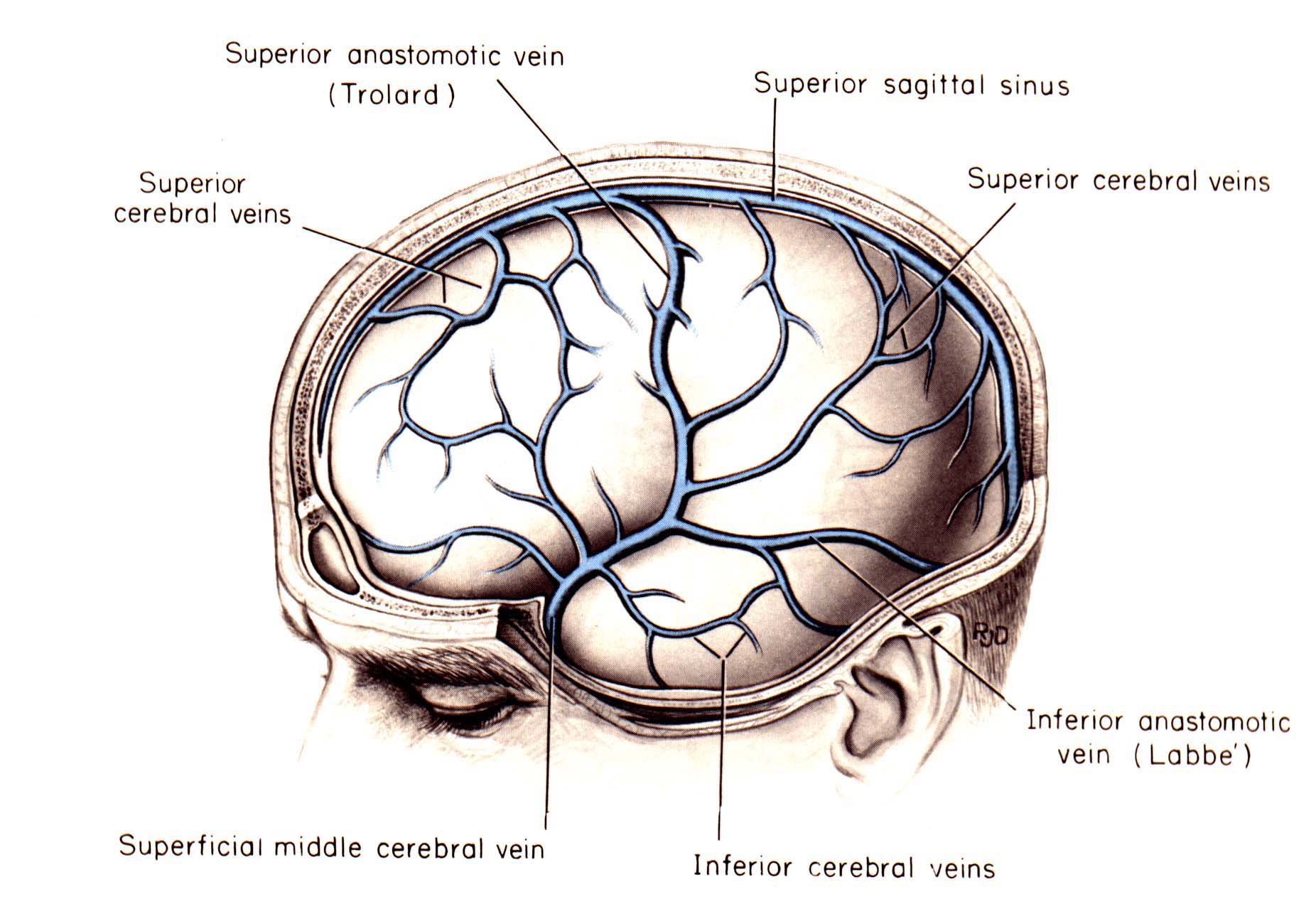 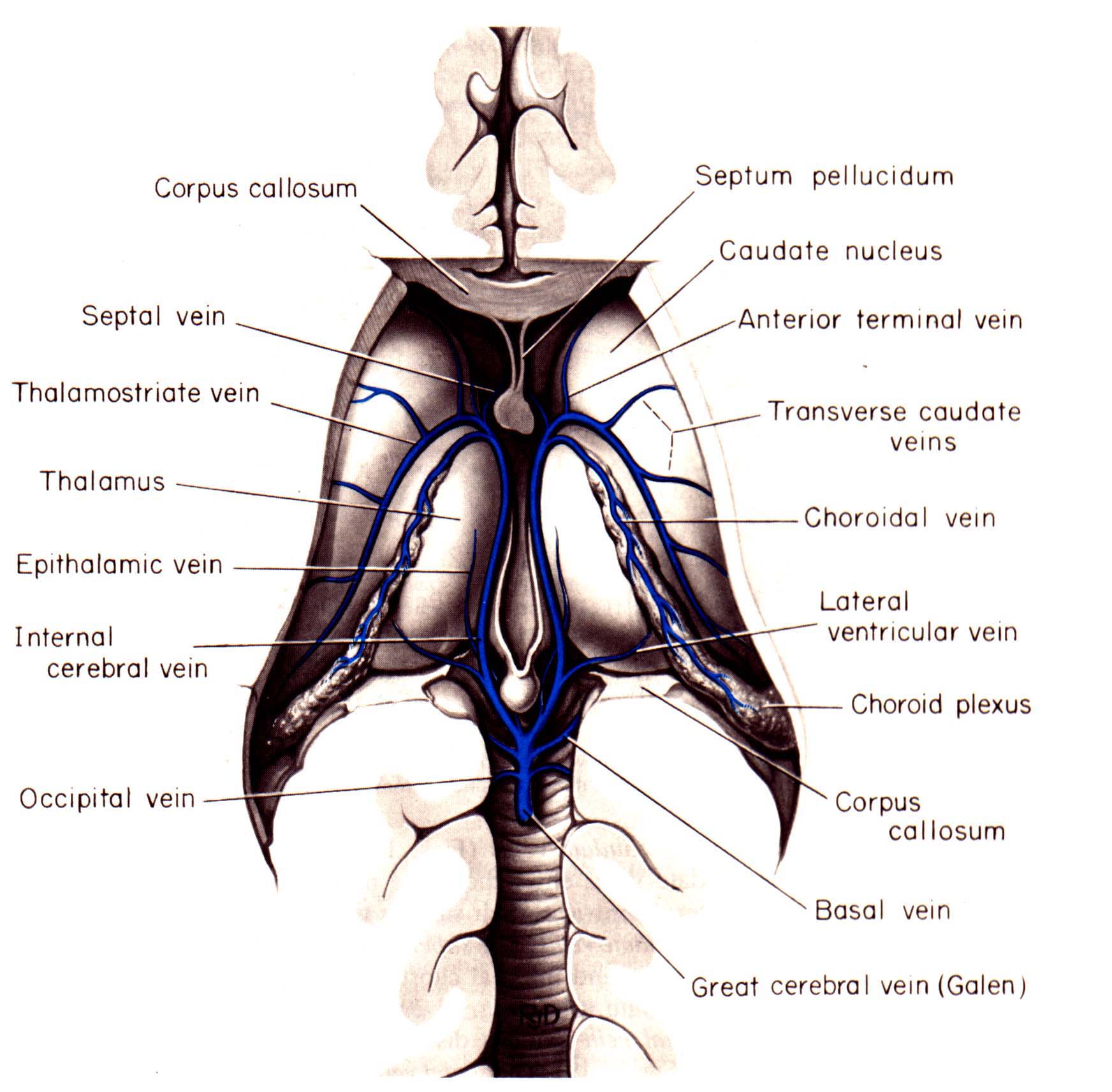 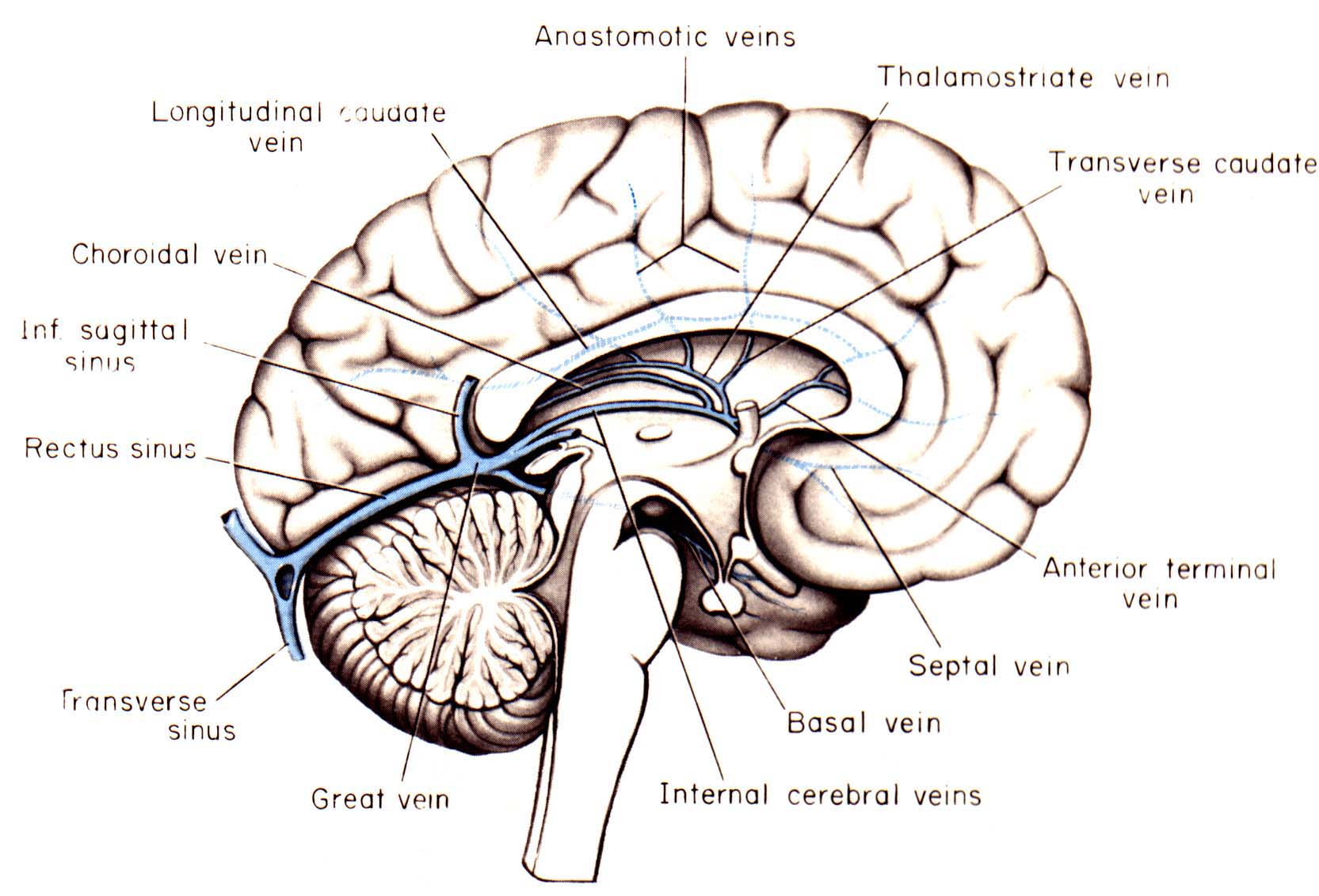 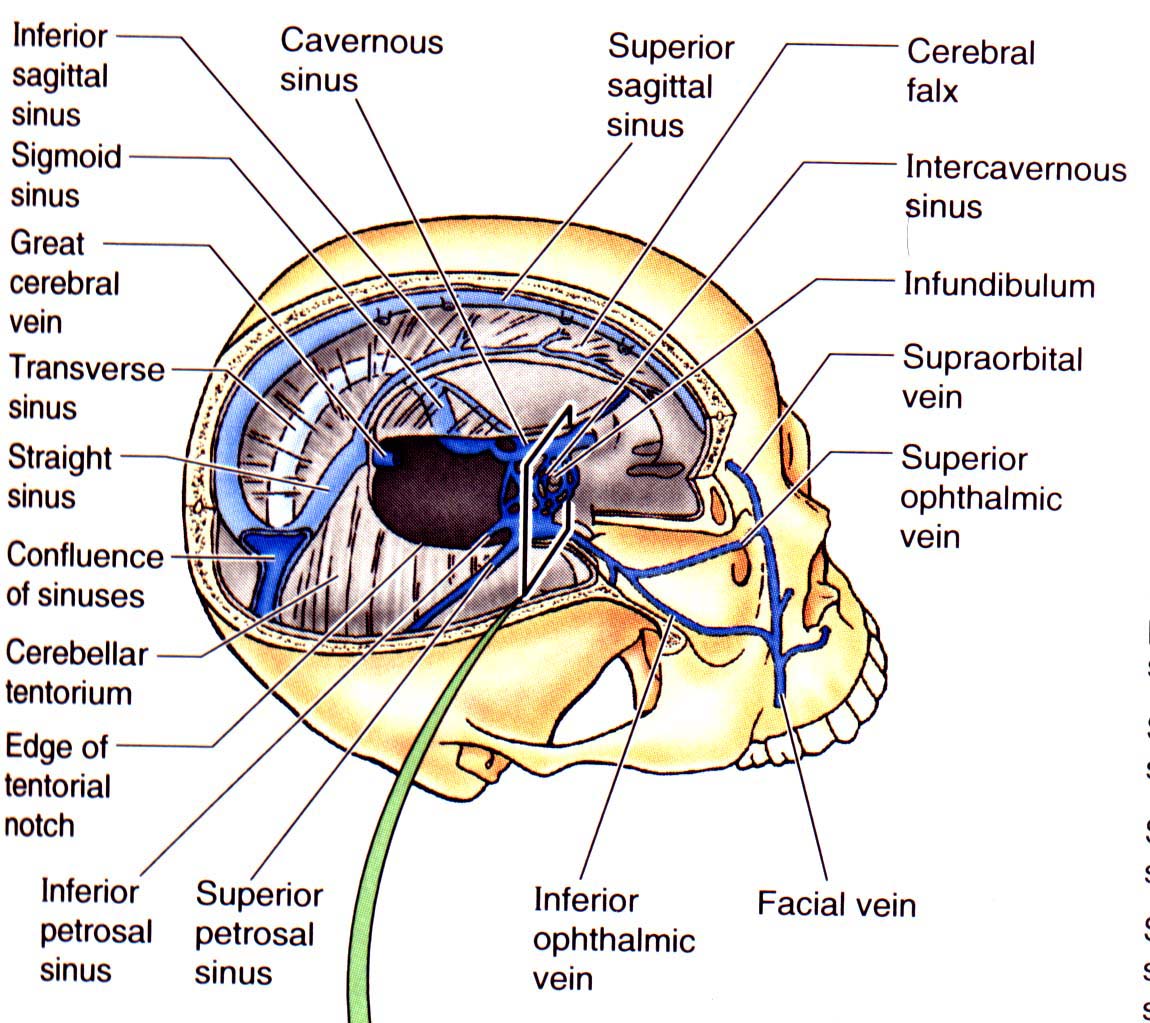 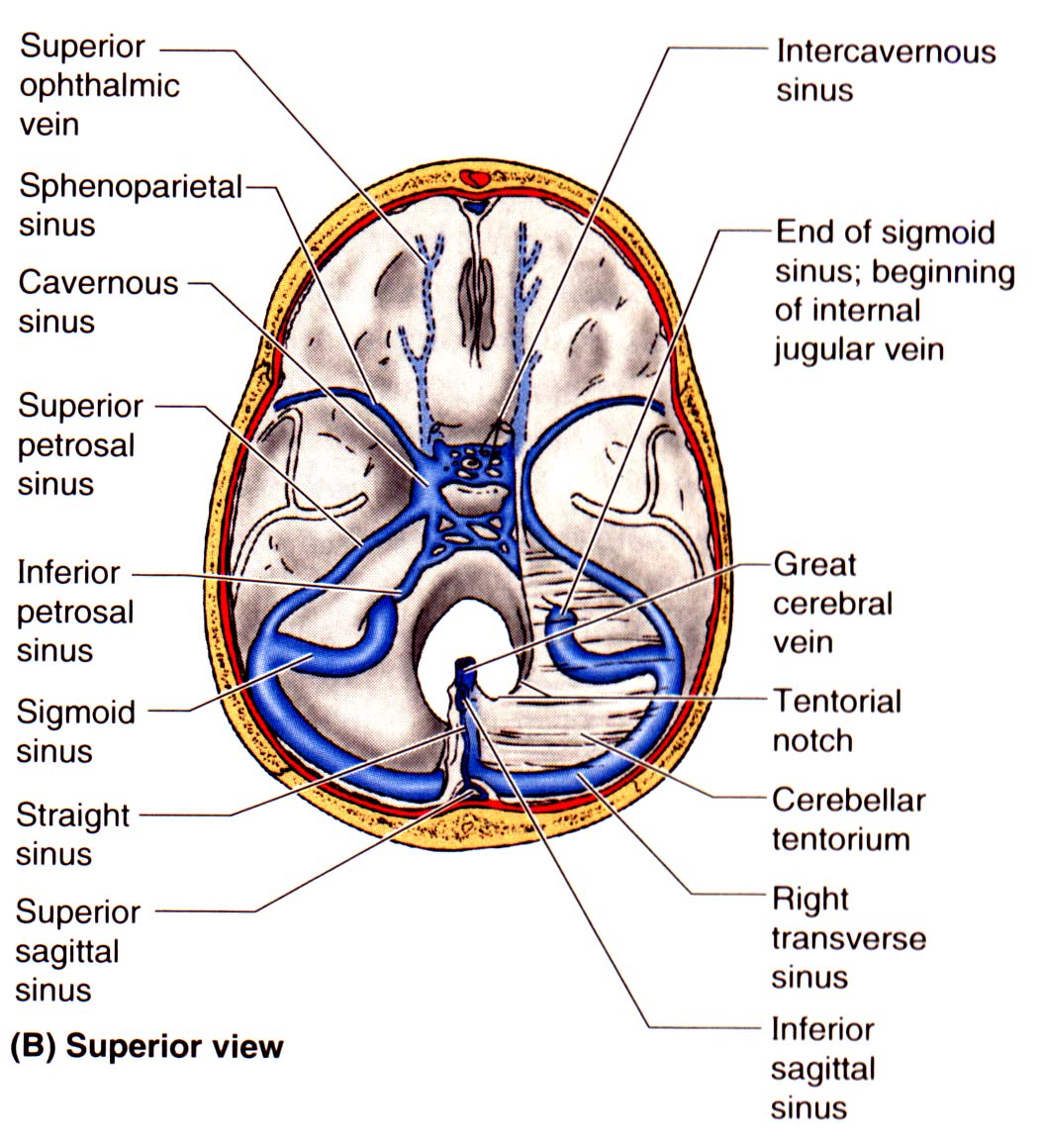